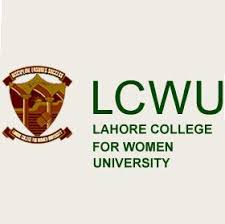 Kinetic Theory (Part 2)
By
Dr. Rozina Chaudhary
Lahore College For Women University, Lahore.
Vector form of Vlasov Equation
In vector form Eq. (8a) from part (1) can be written as
here α represents species like electron, ion. By multiplying and dividing the 3rd term on the L.H.S of above equation by m we obtain,
as F=ma. For electrostatic waves F = qE, by substituting this in above we have
Now consider,
Upon linearization Eq. (9) becomes,
By applying plane wave solution we have,
By arranging above equation we obtain,
Eq. (10) represents the perturbed distribution function in the case of 
Electrostatic waves.
Poisson’s Equation
Upon linearization,
… … … (13)